Lesson 22 - Trees
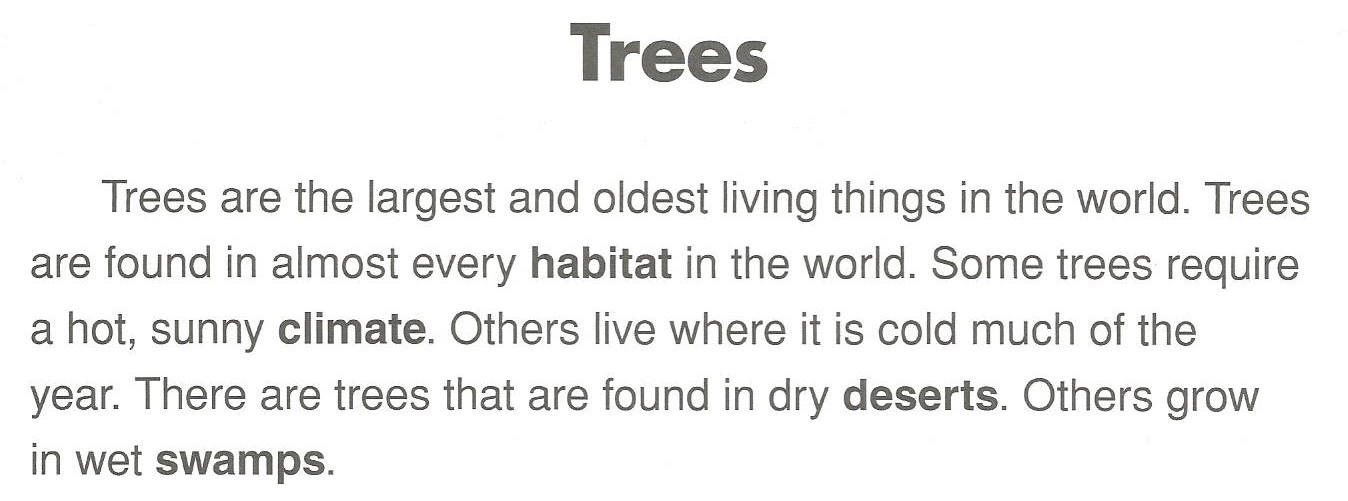 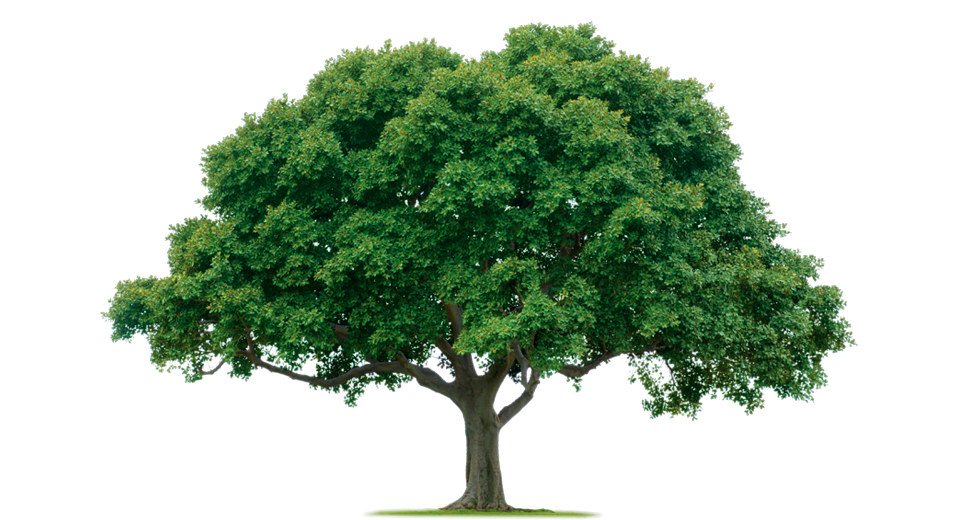 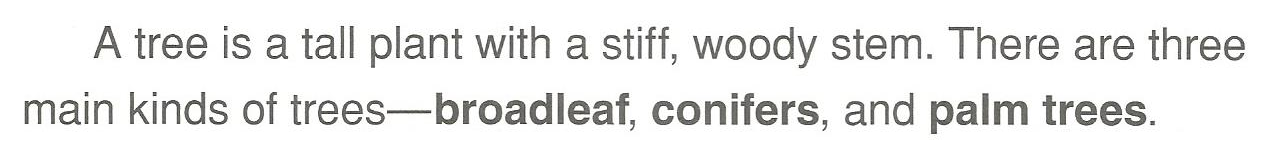 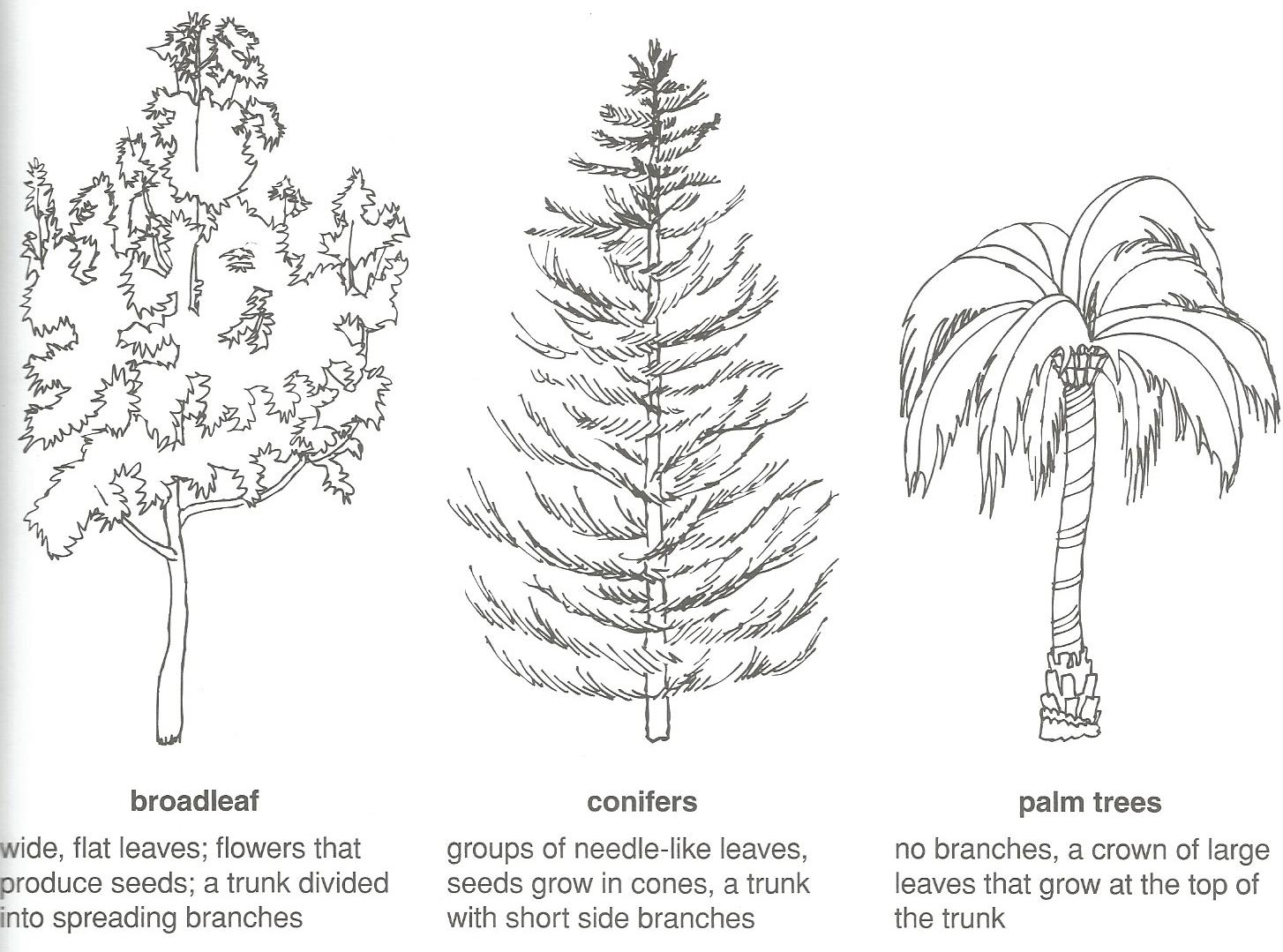 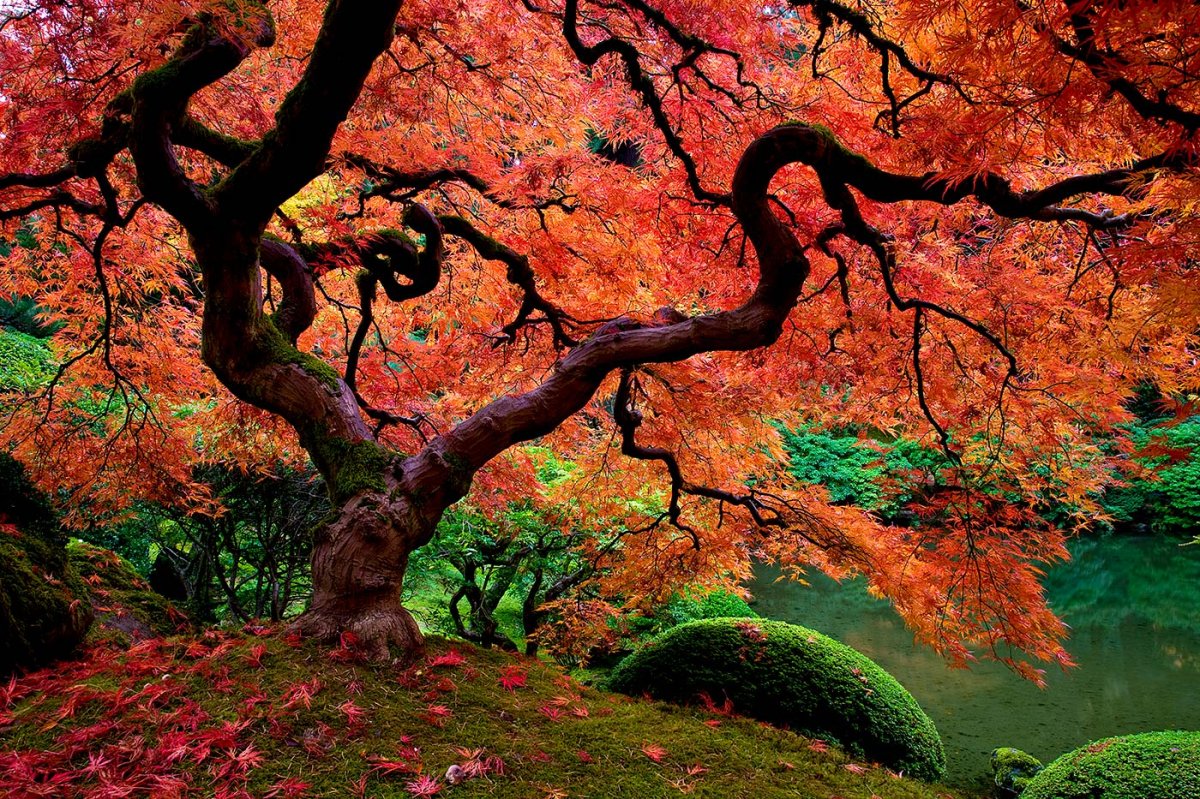 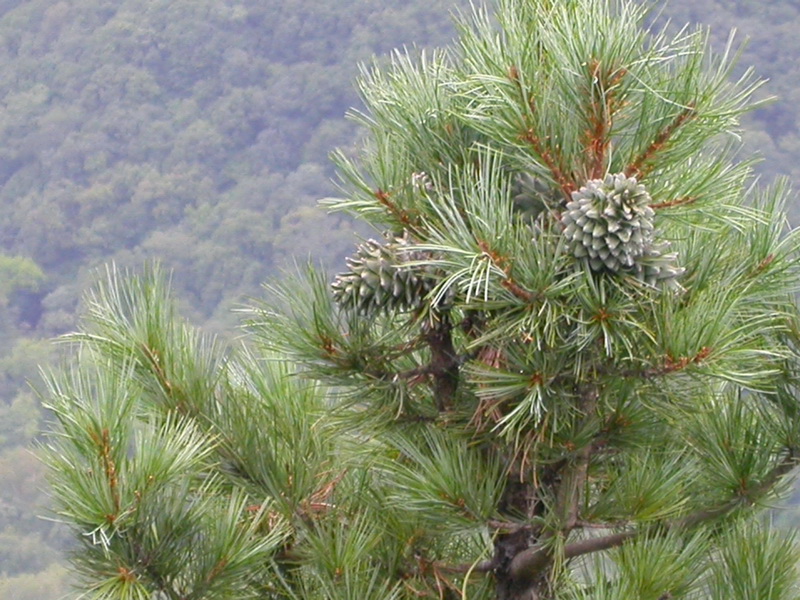 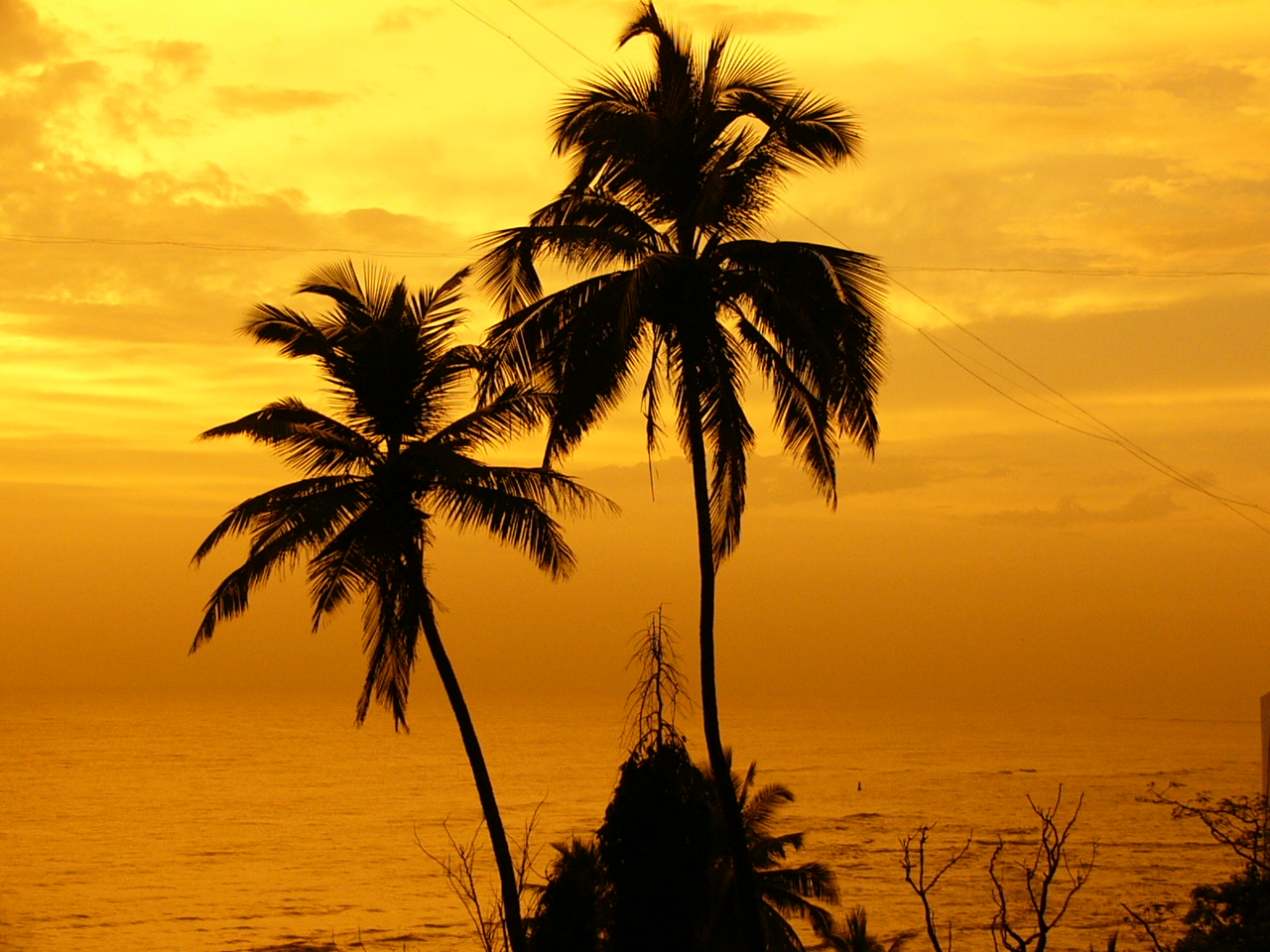 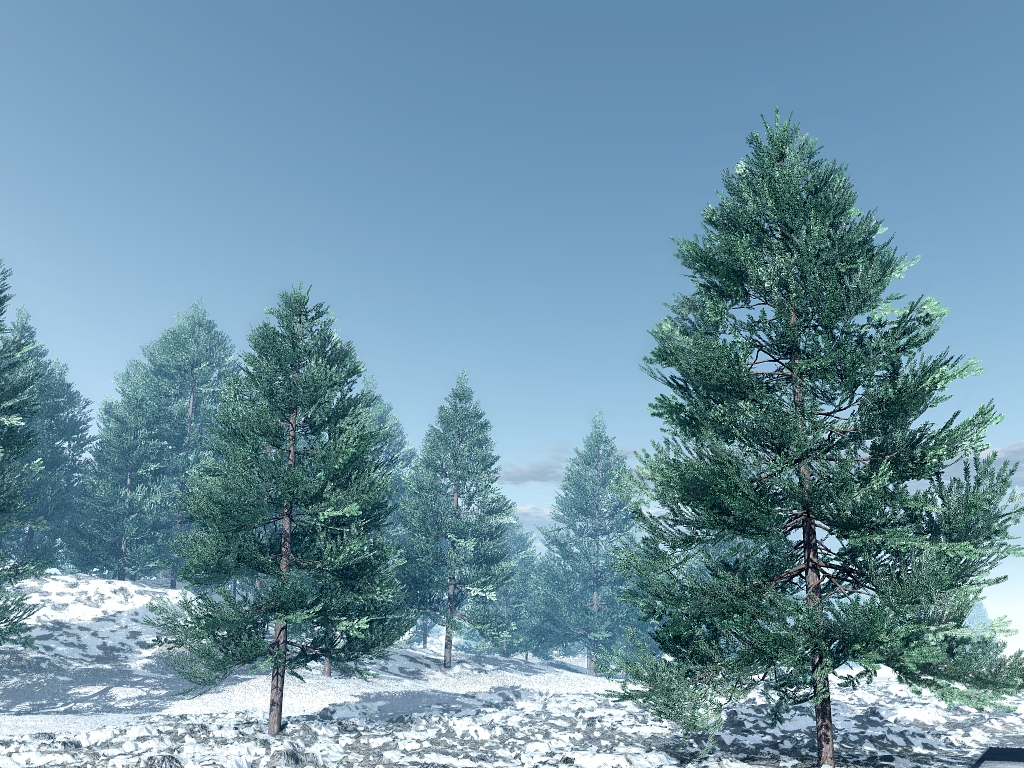 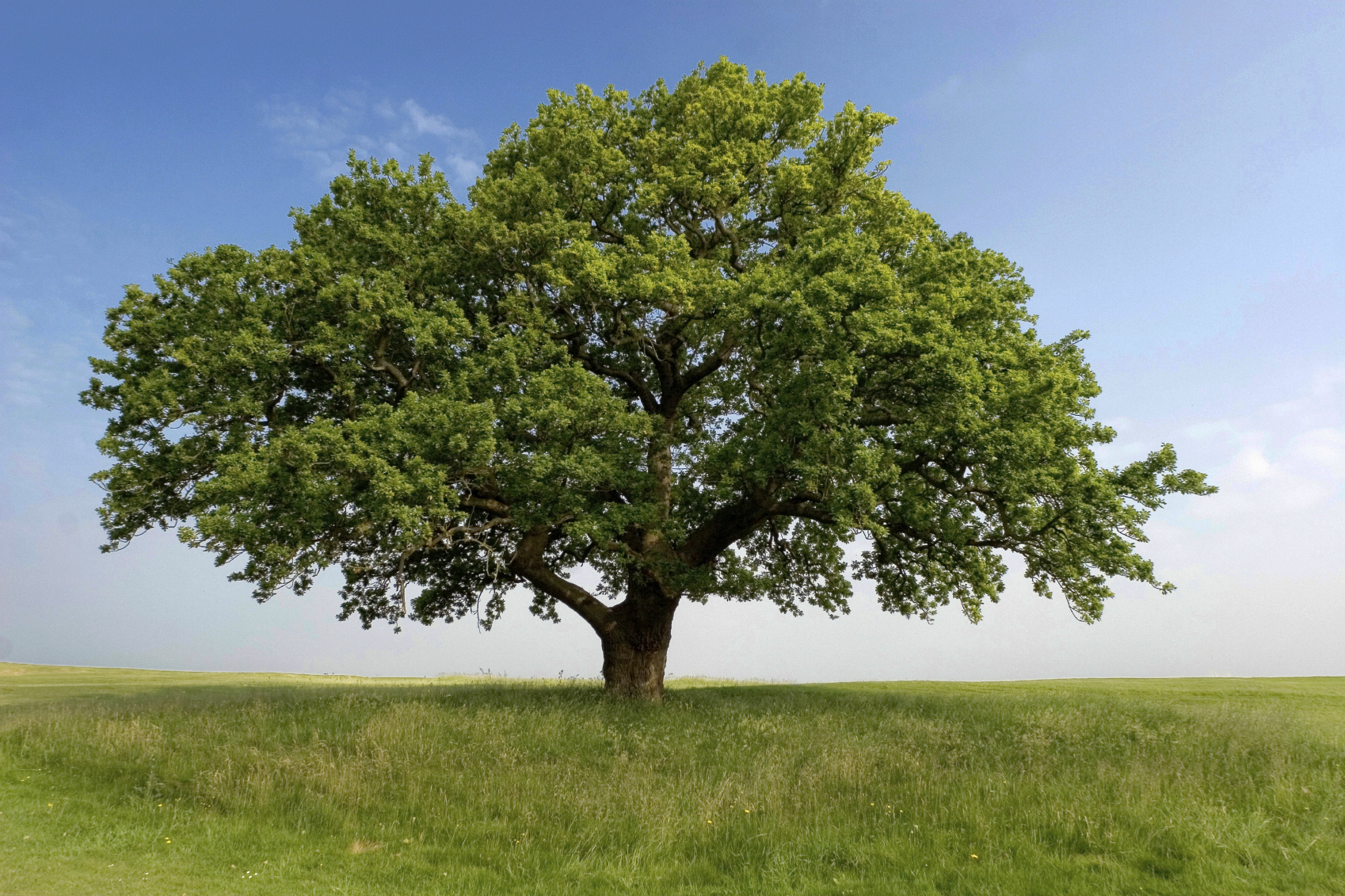 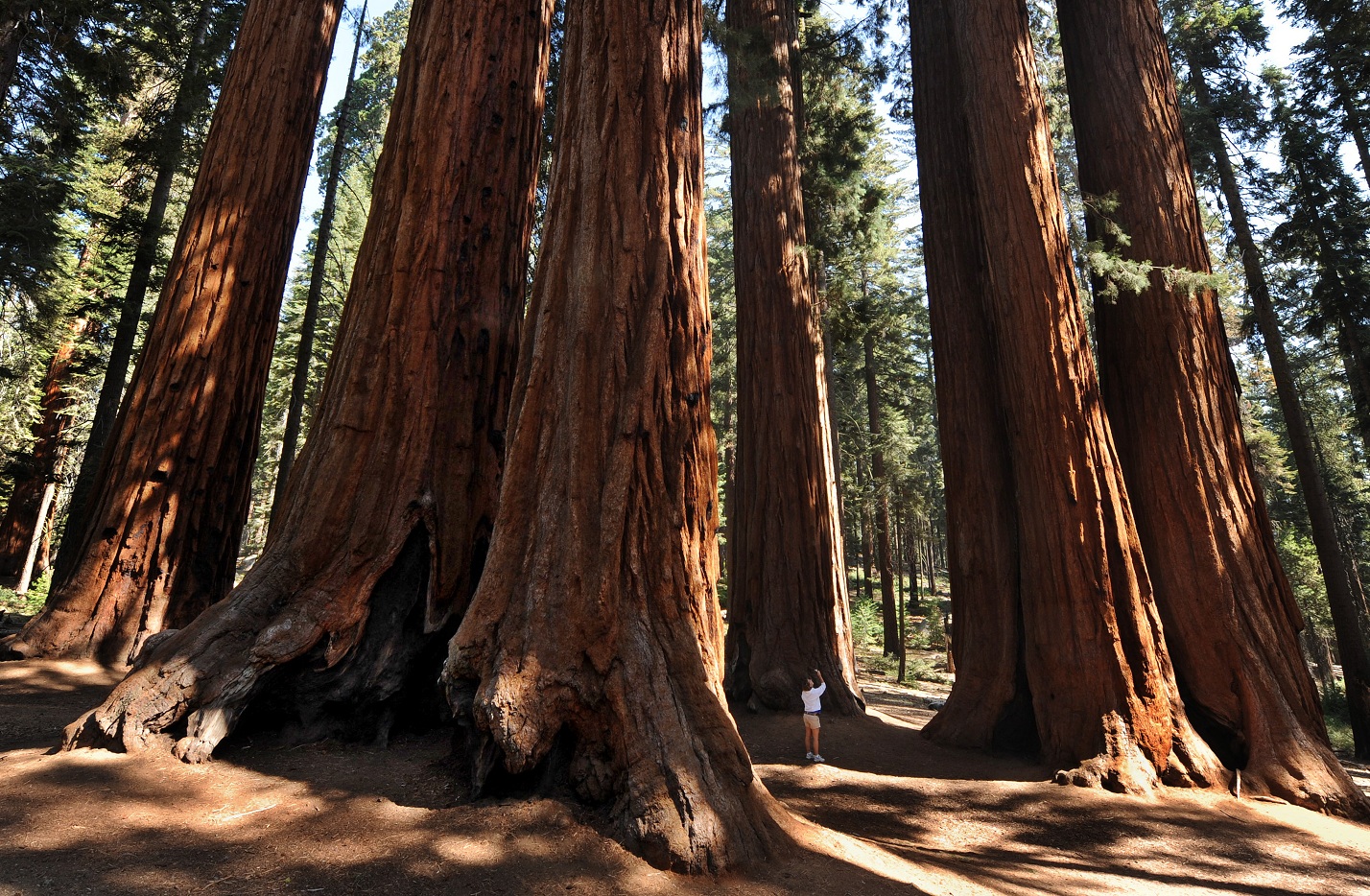 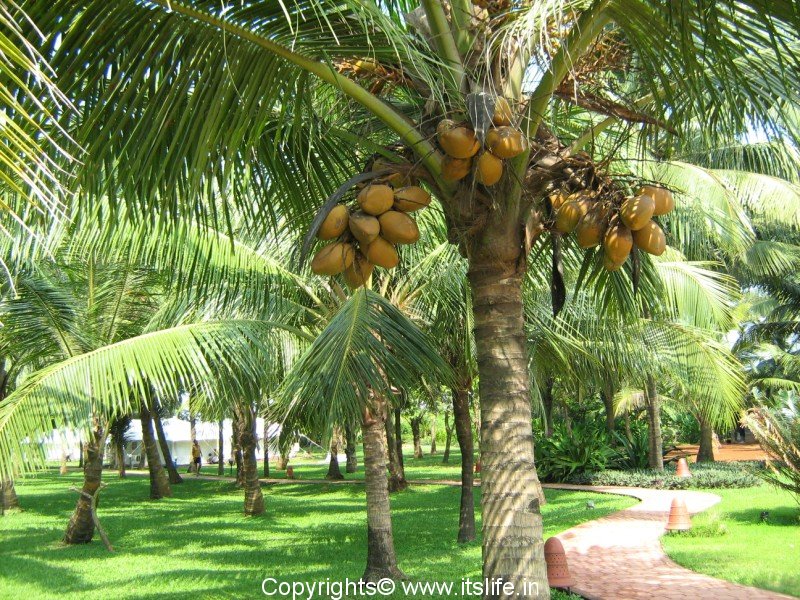 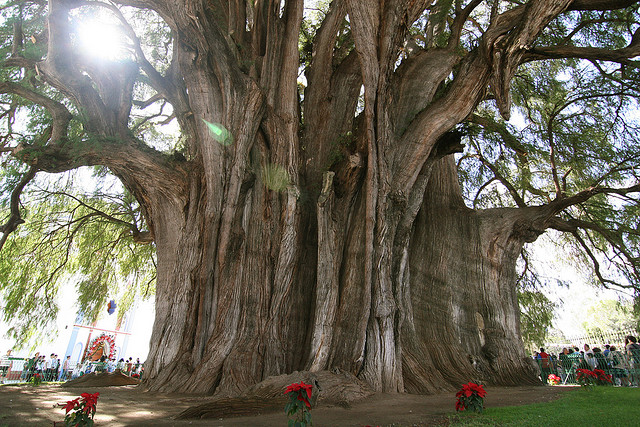 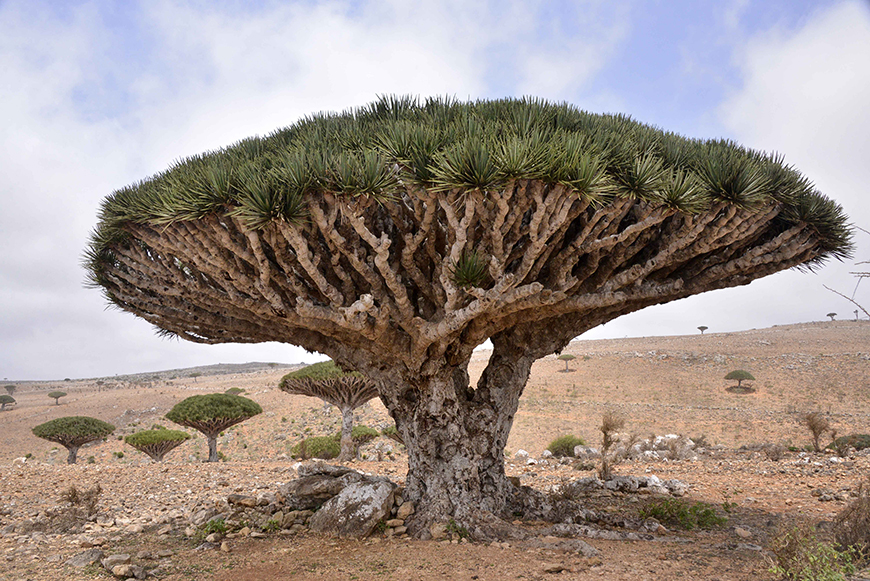 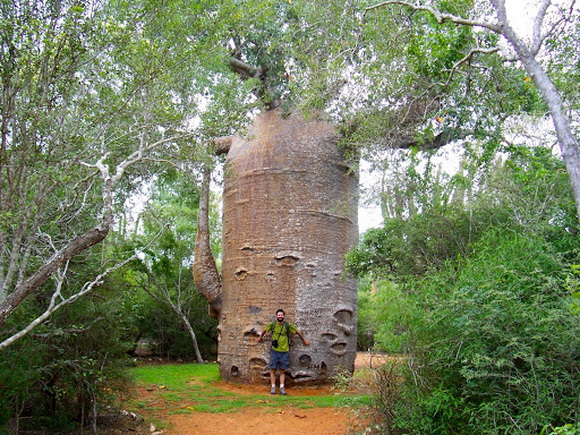 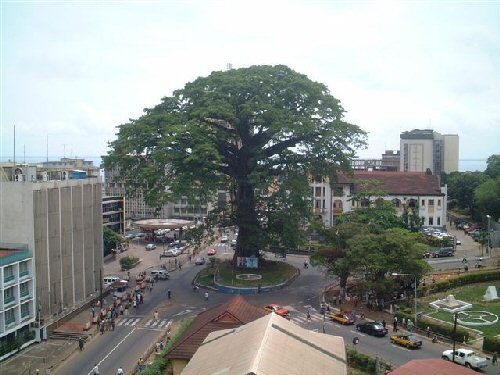 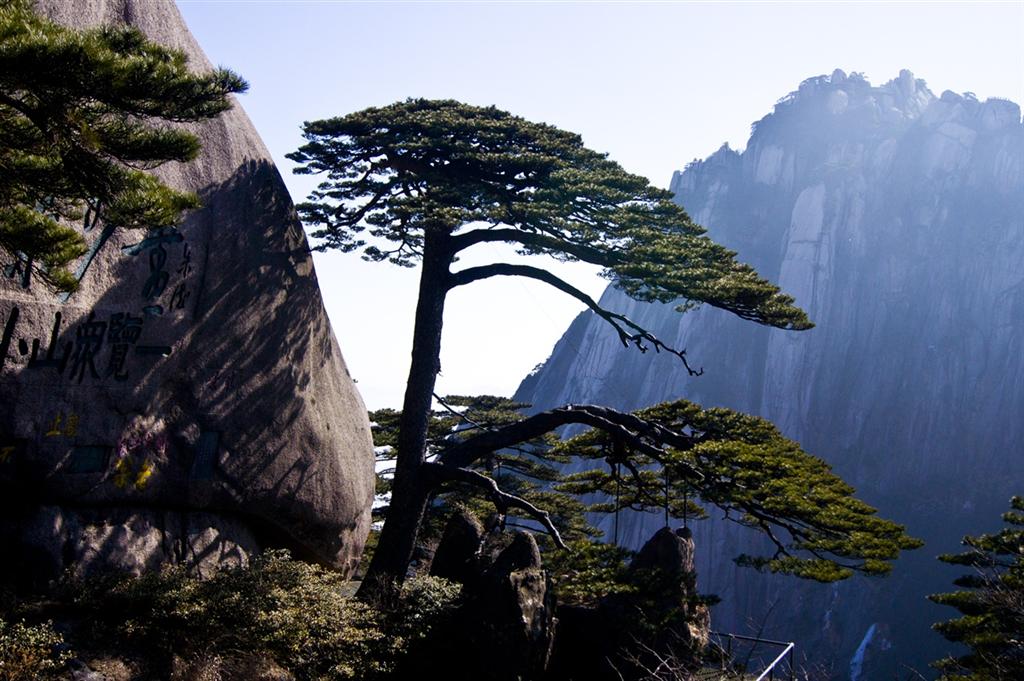 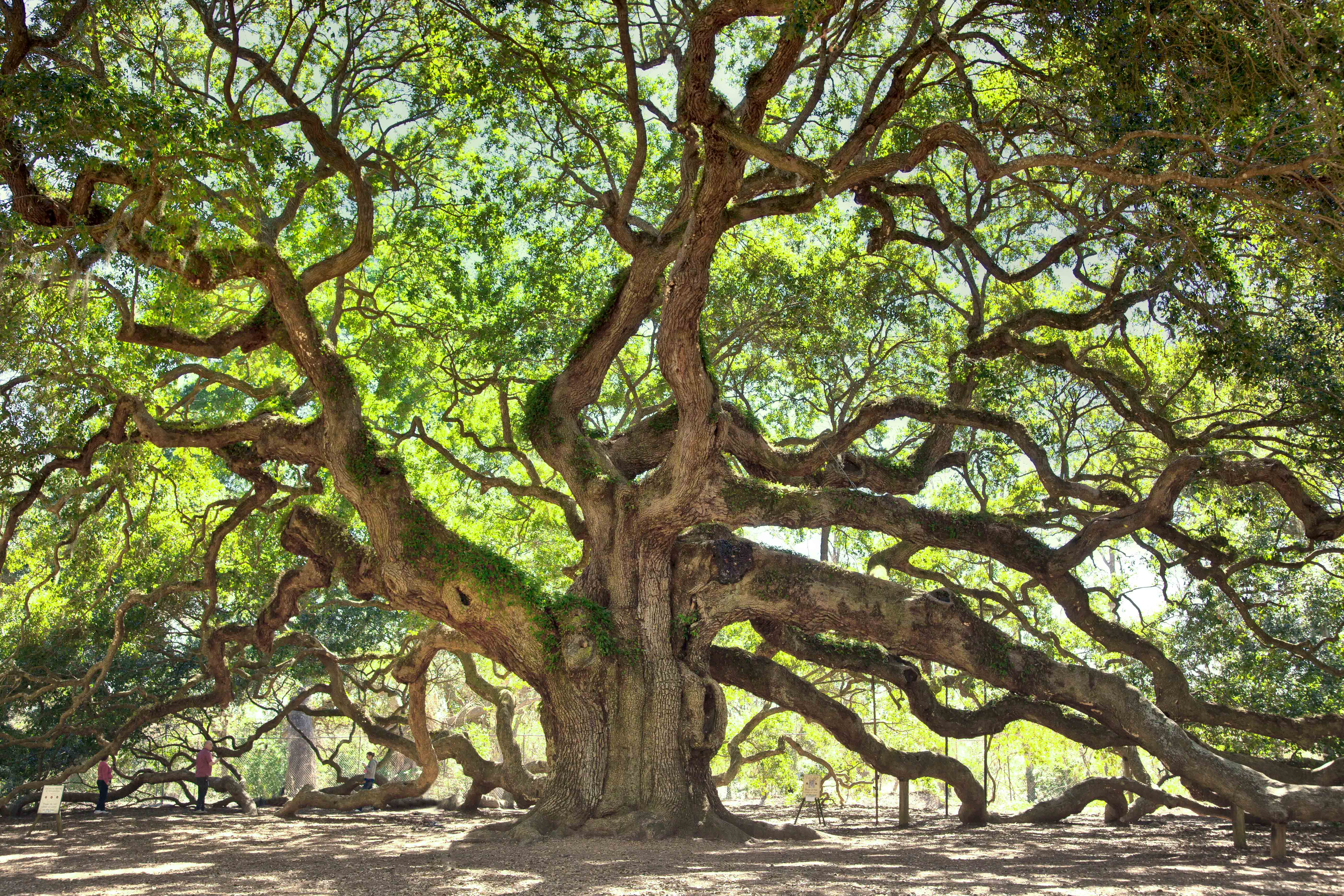 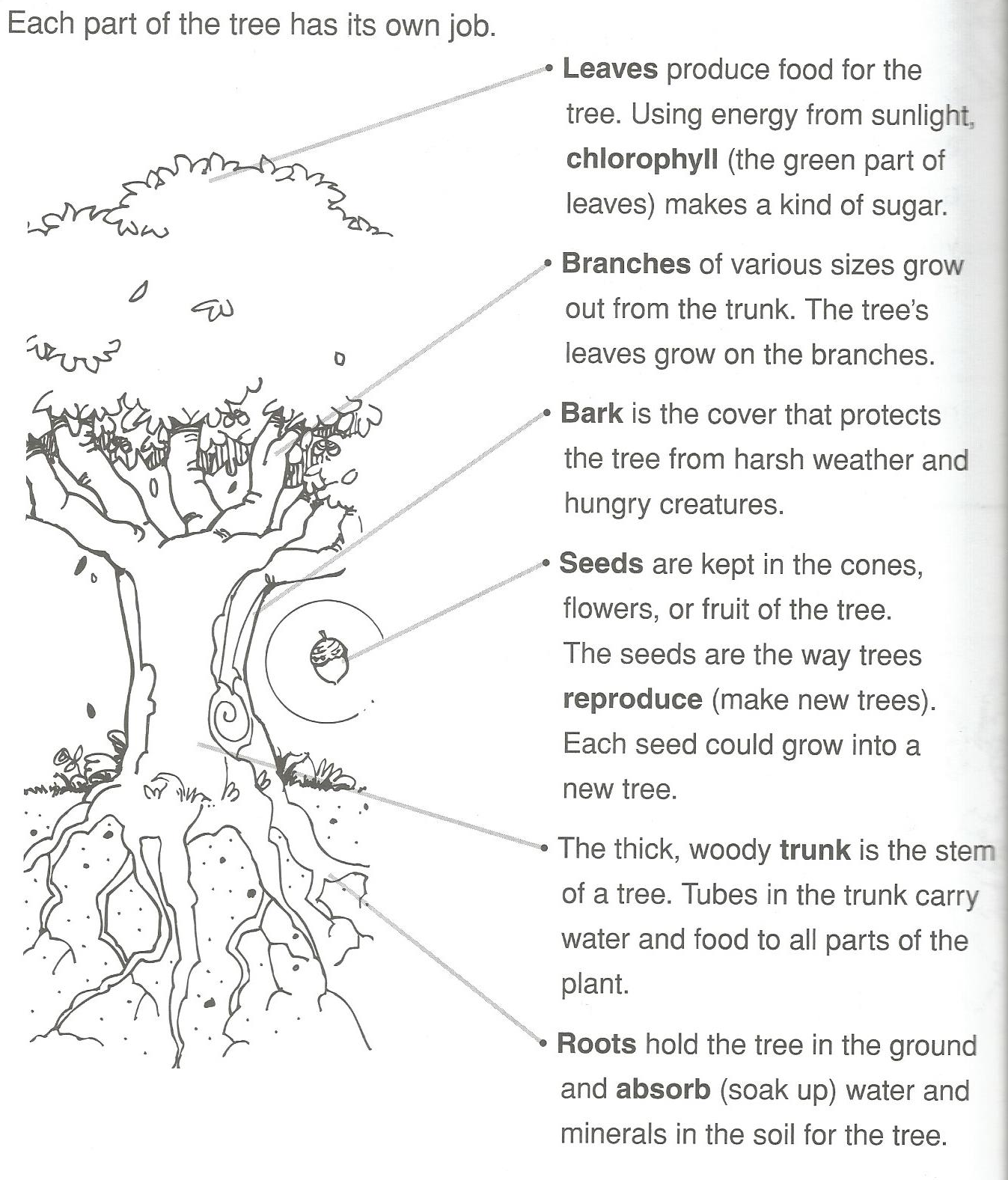 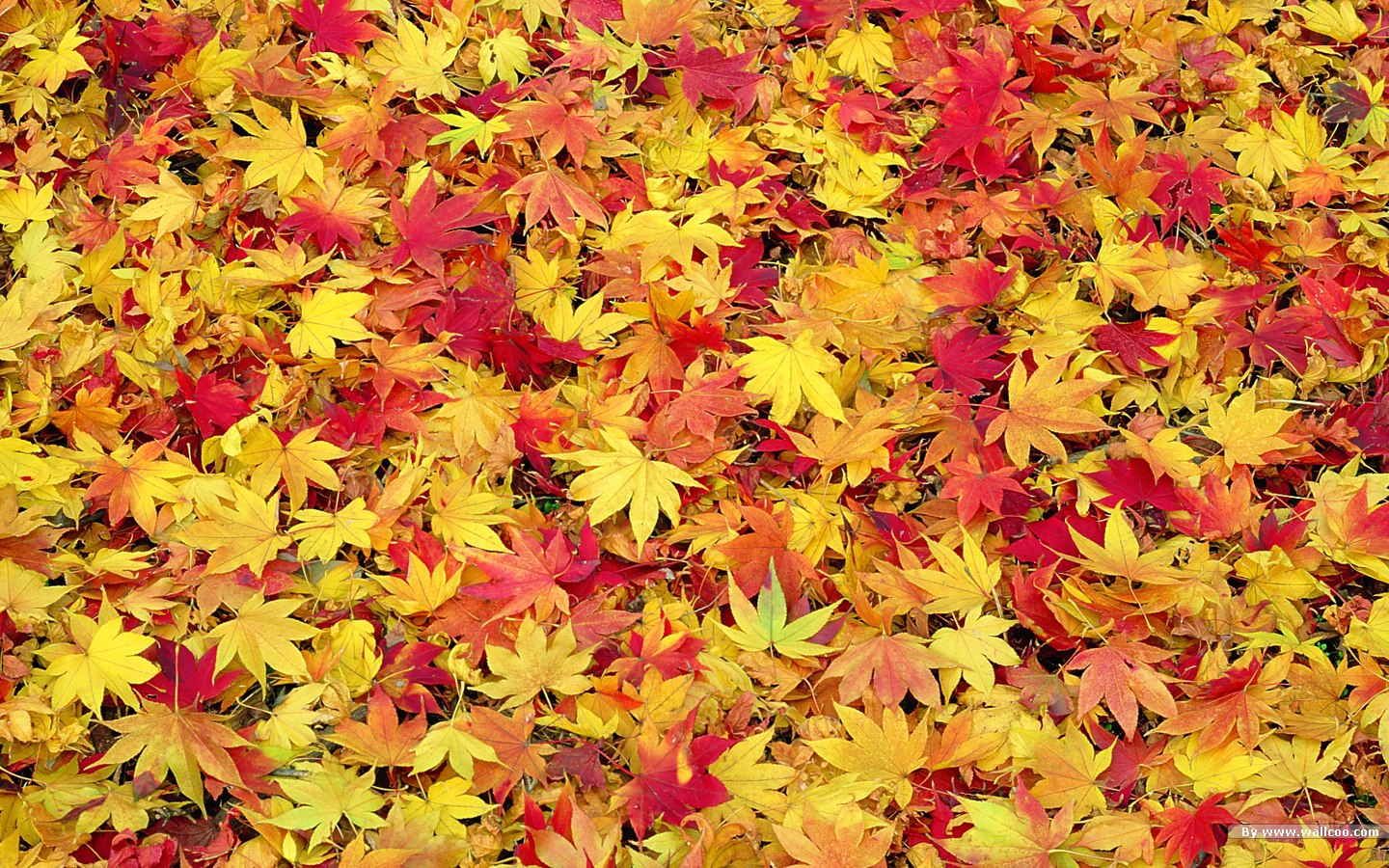 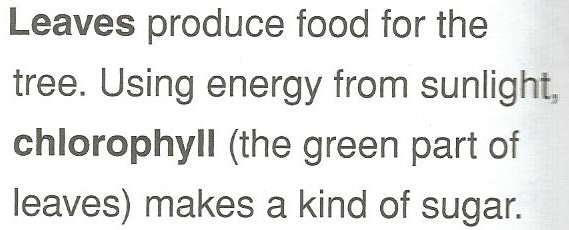 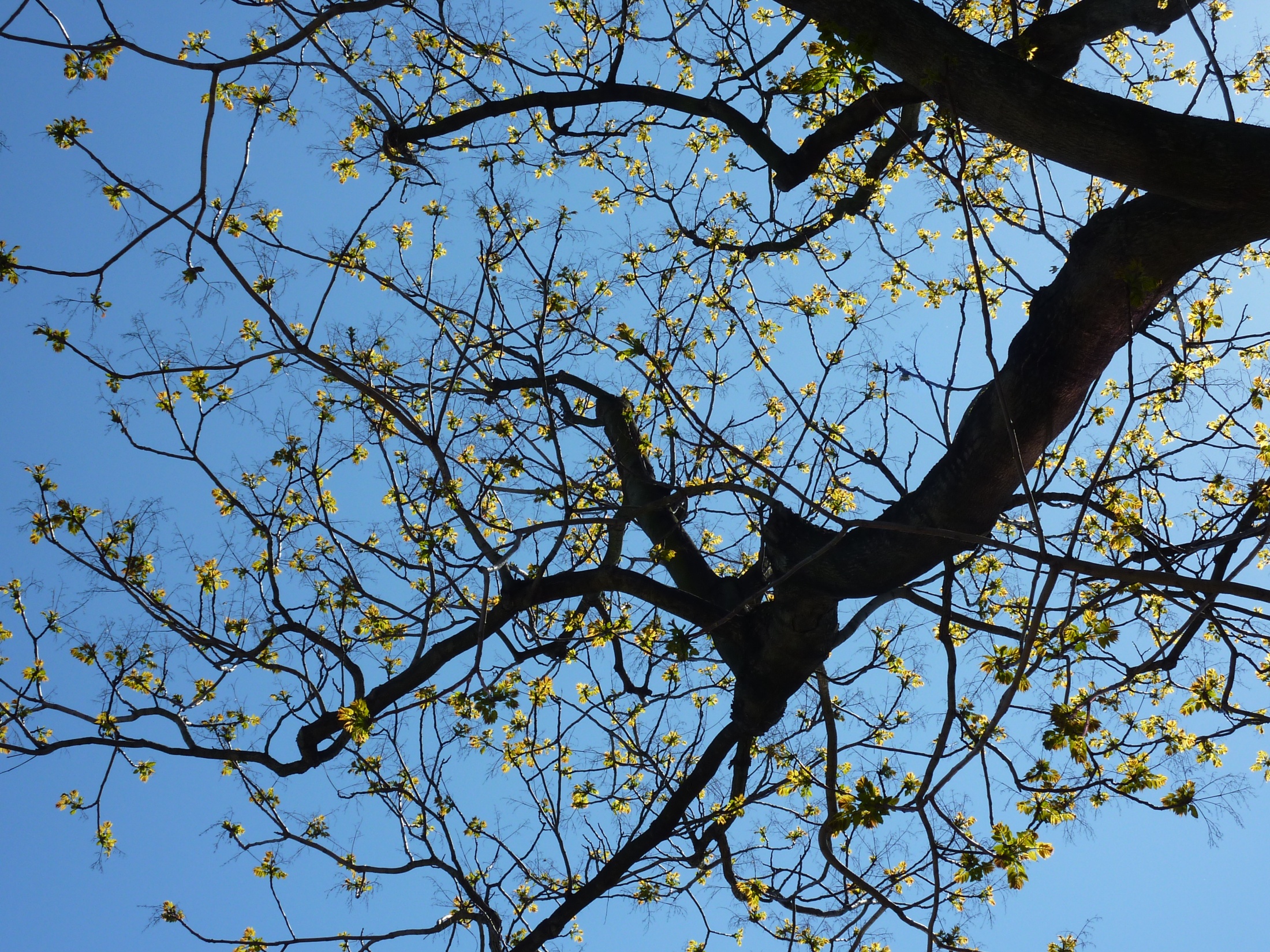 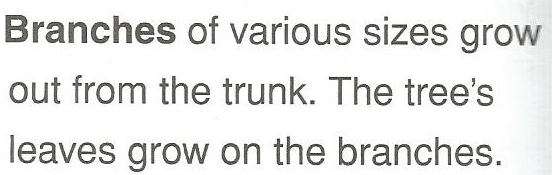 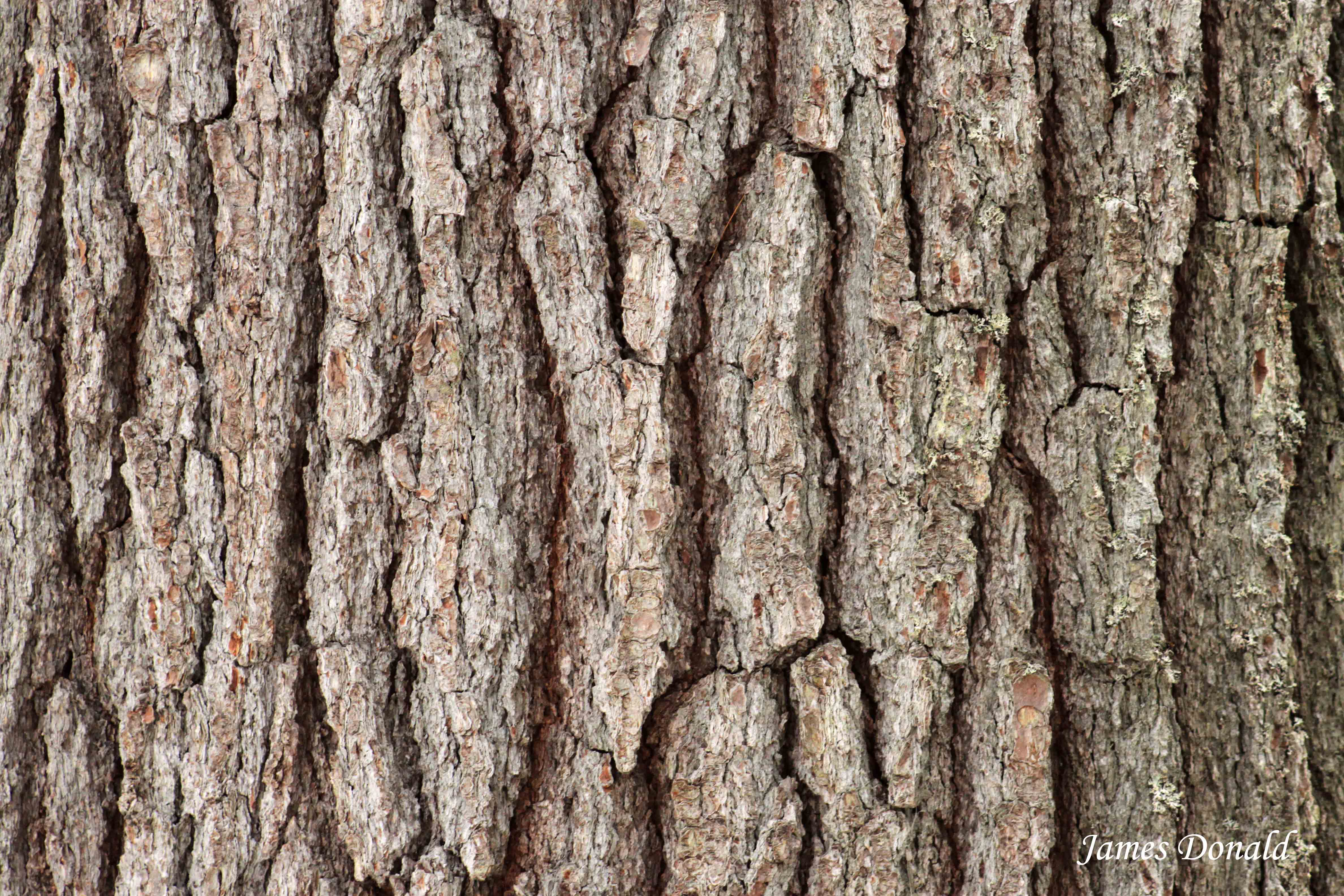 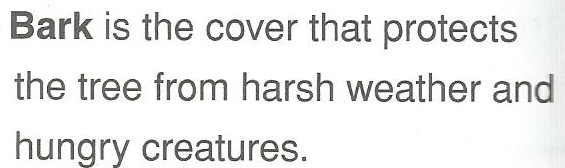 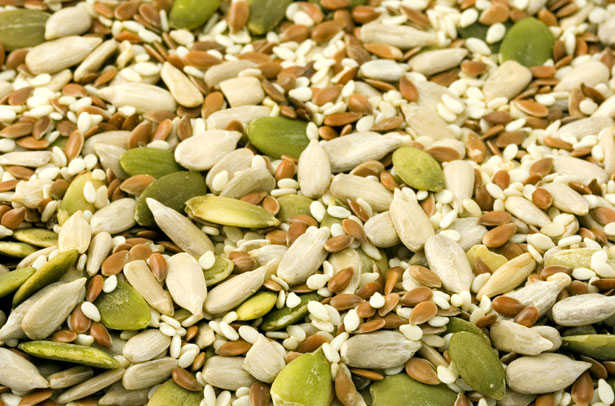 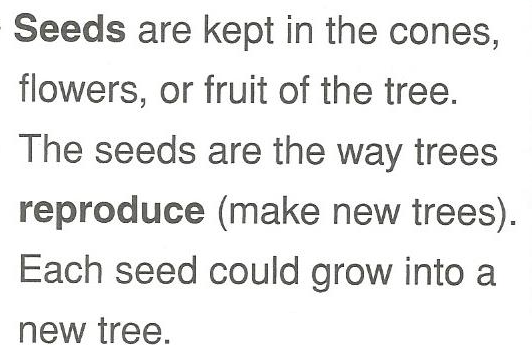 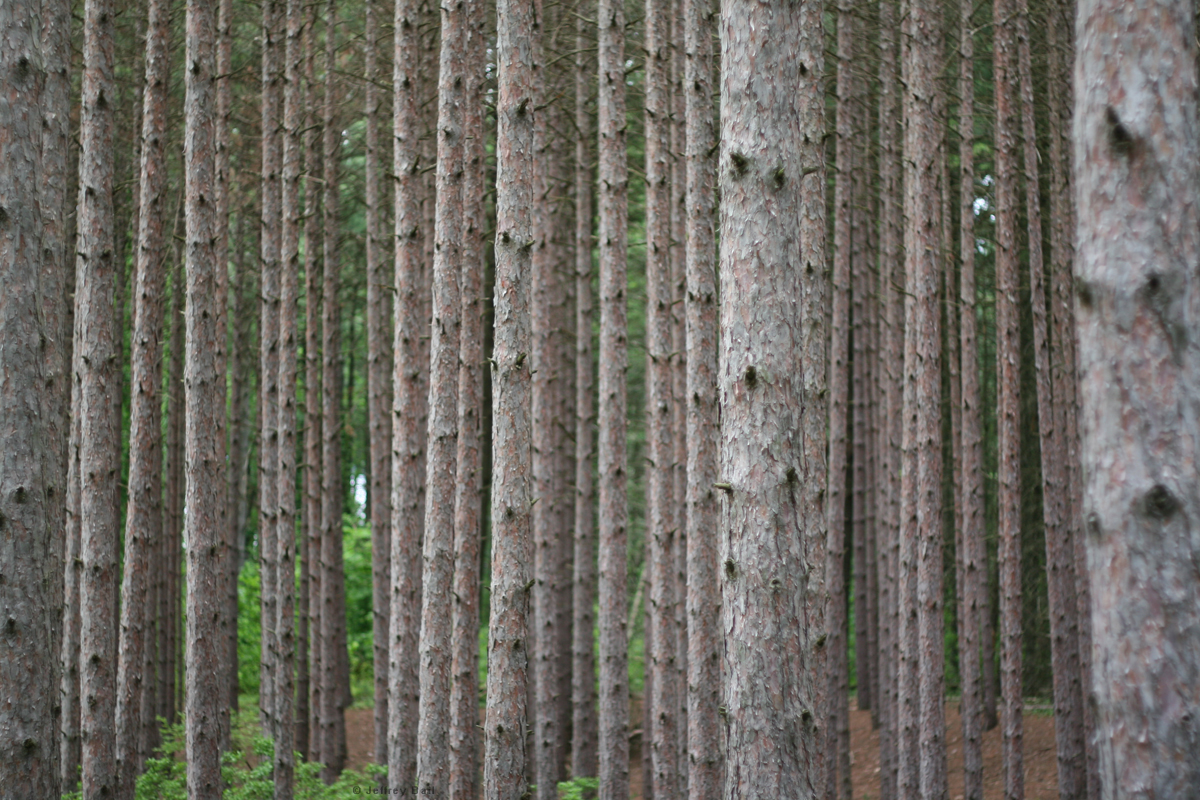 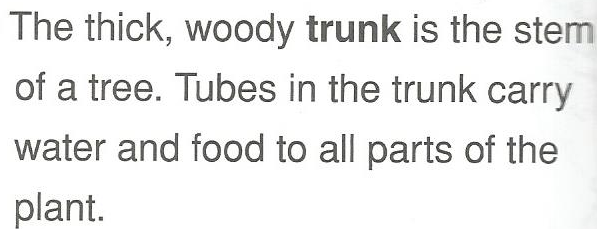 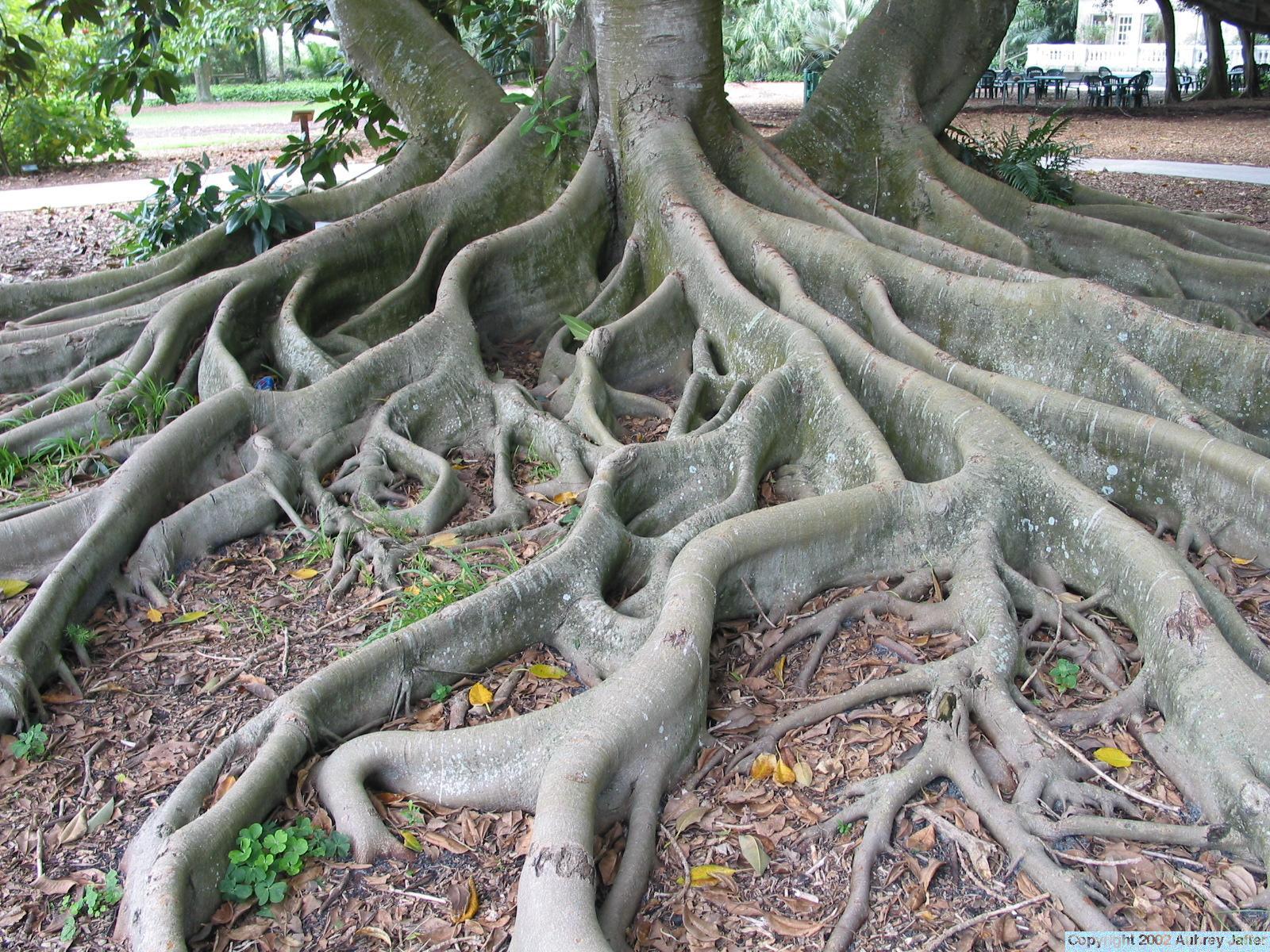 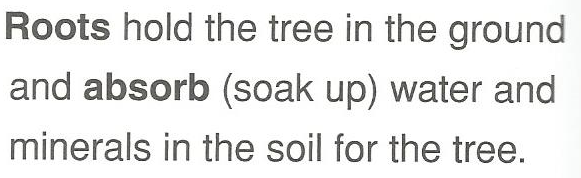 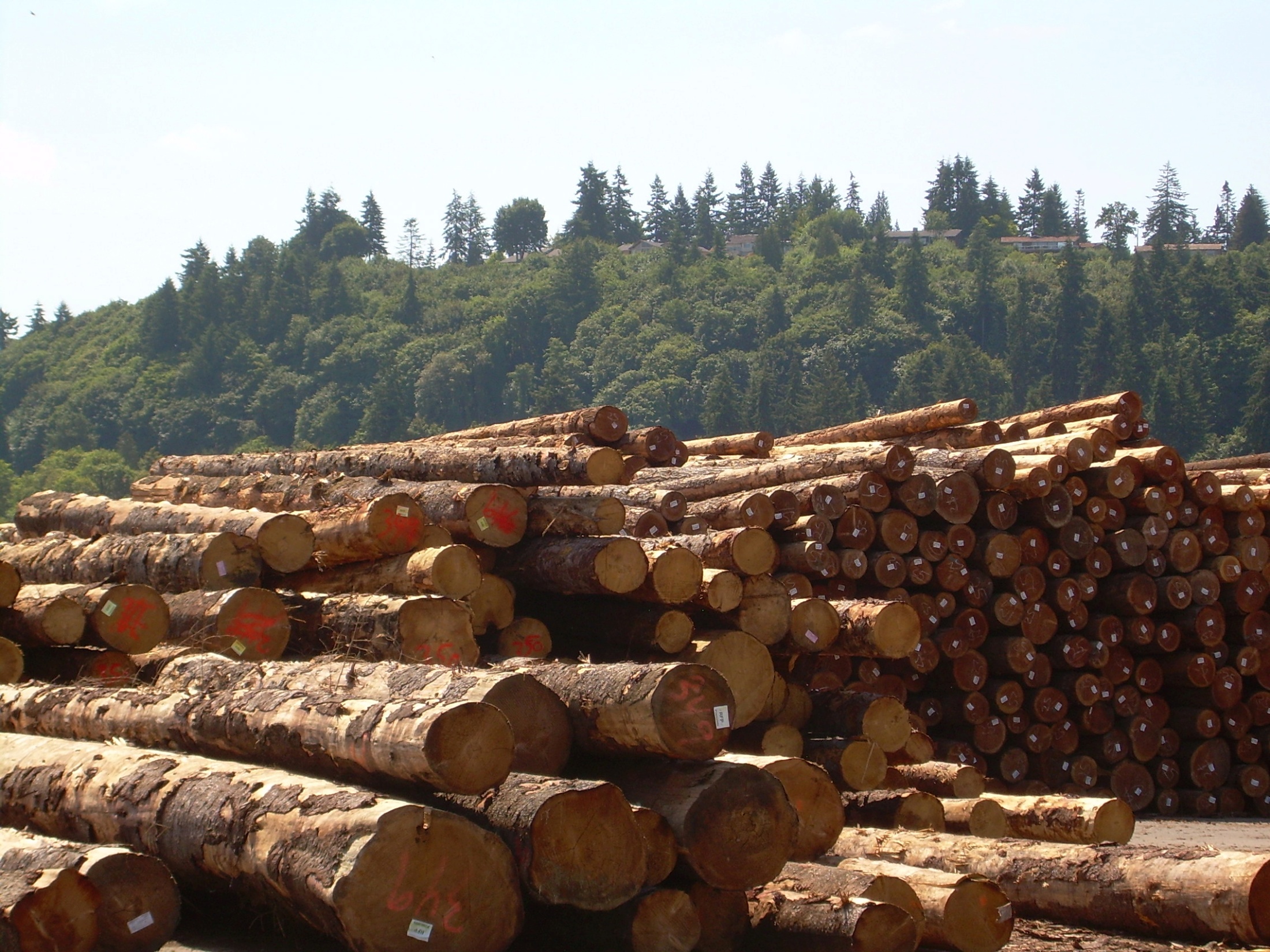 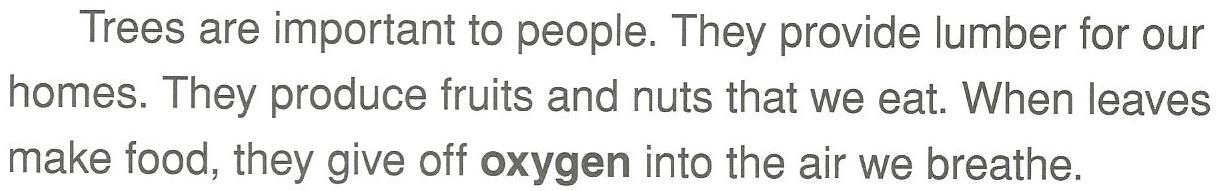 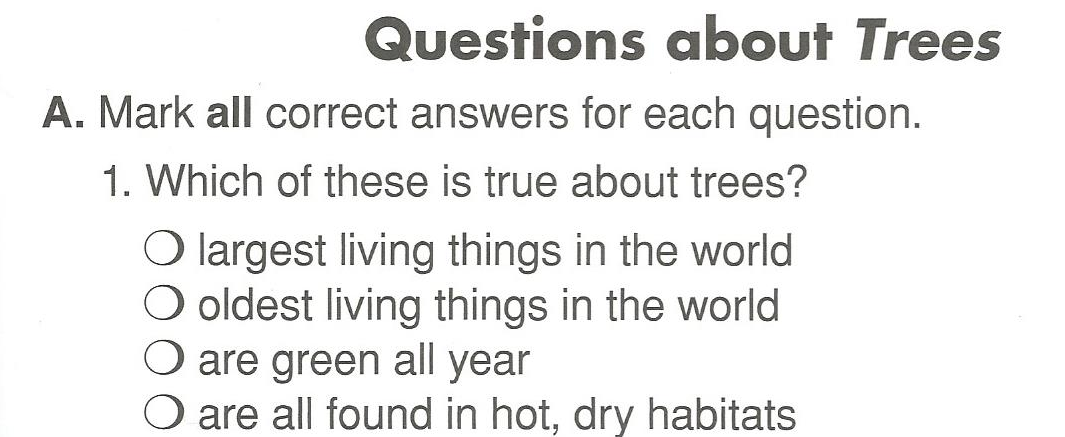 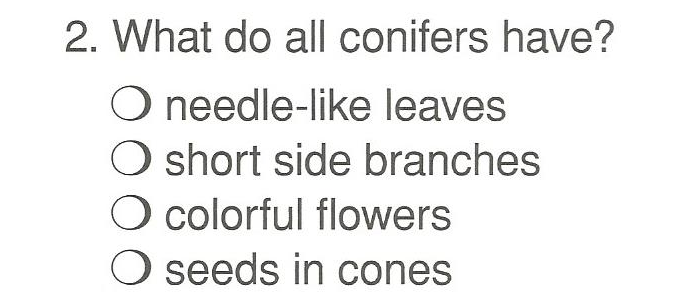 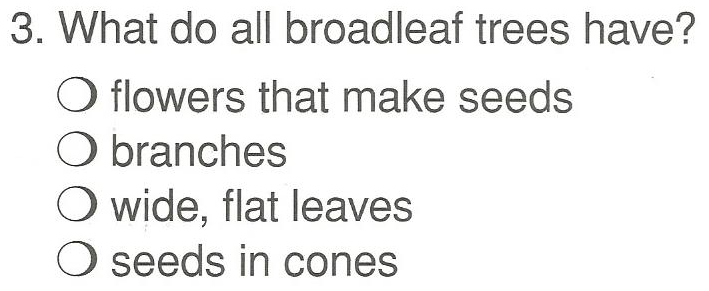 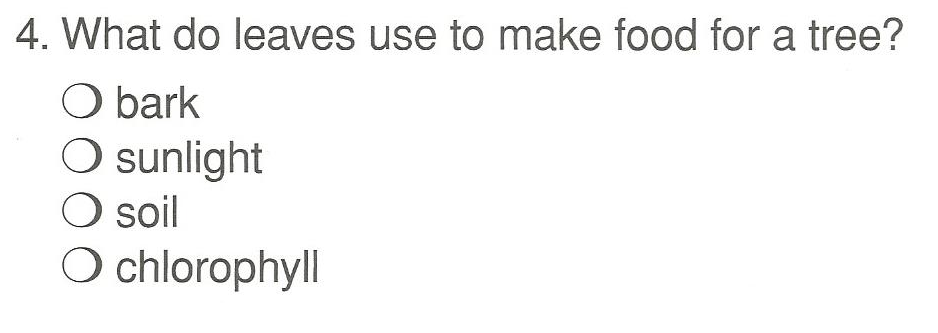 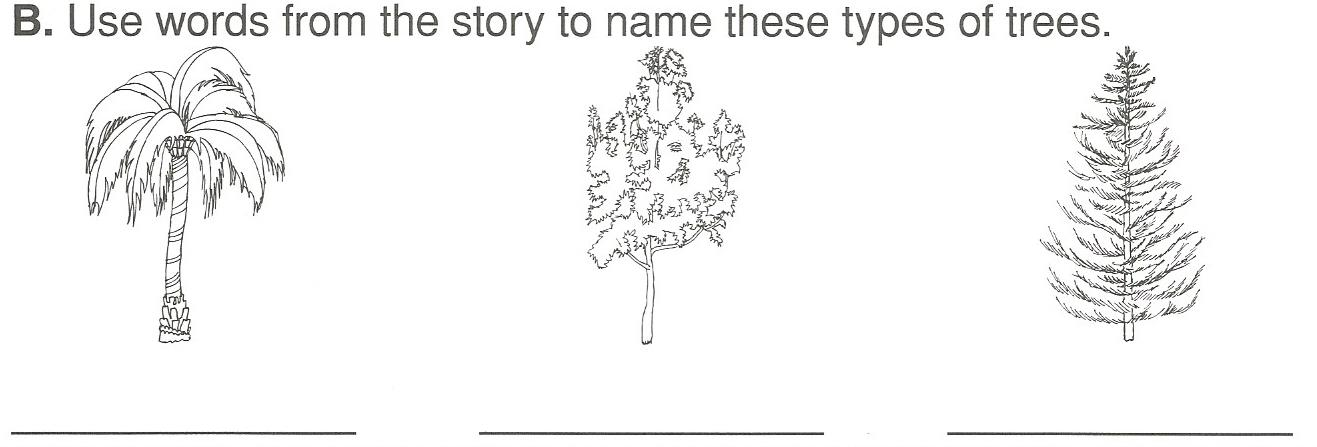 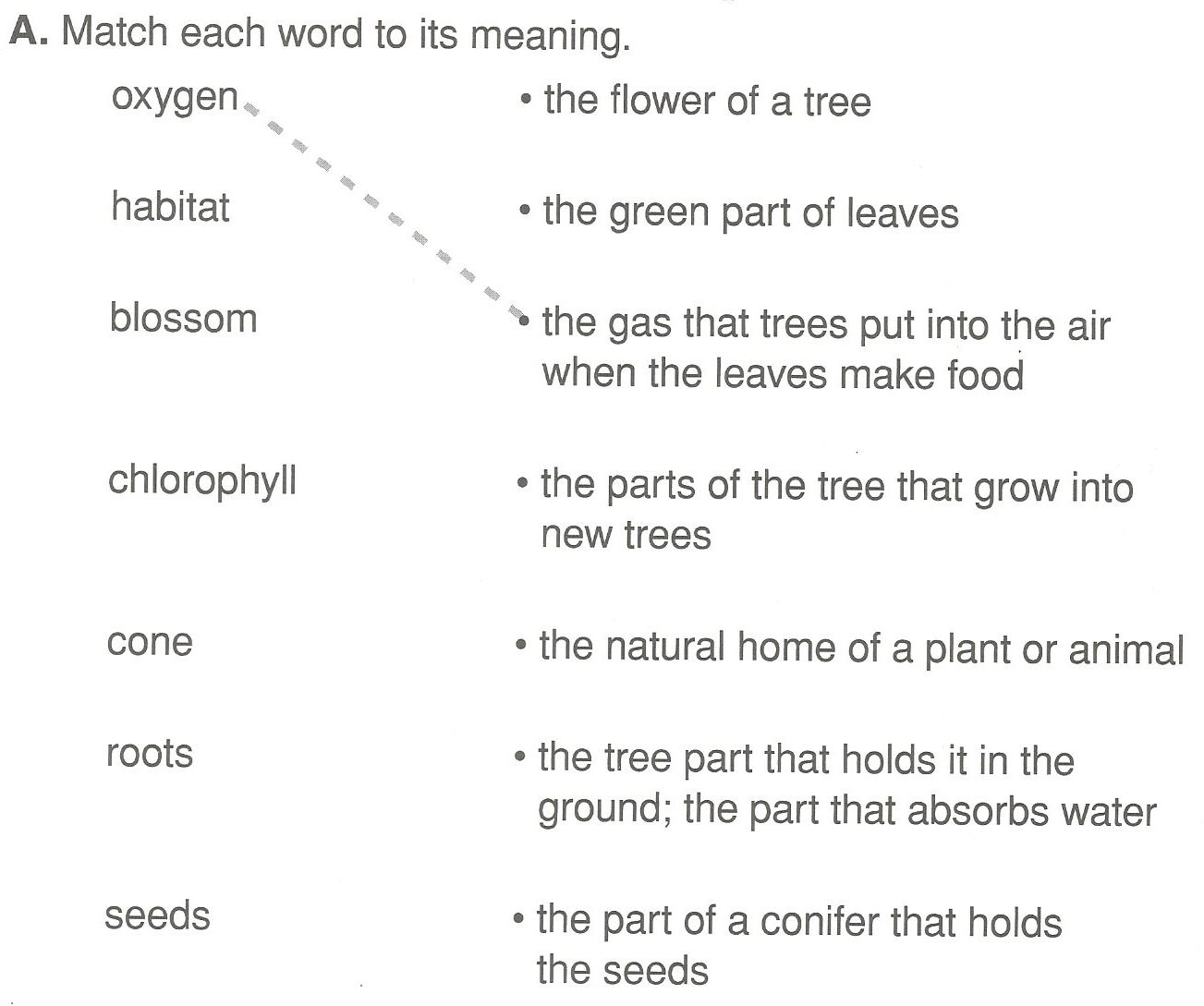 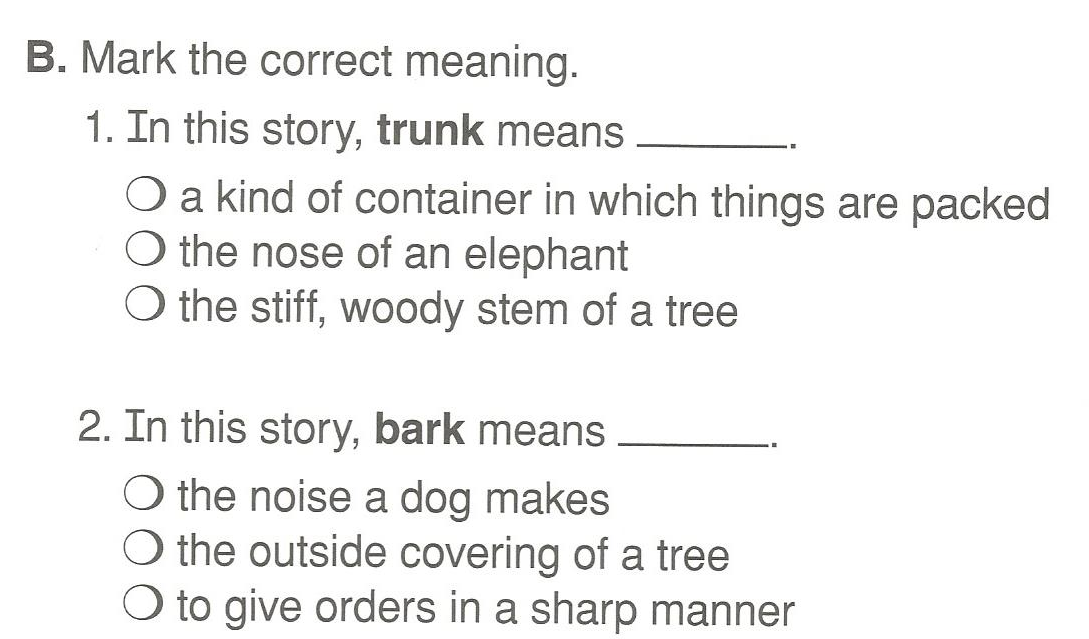 Fractal Trees
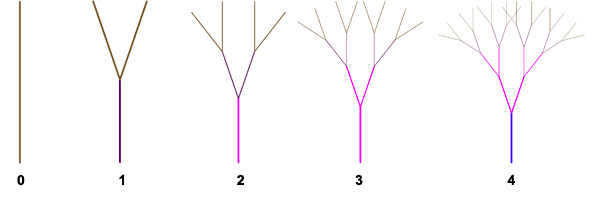 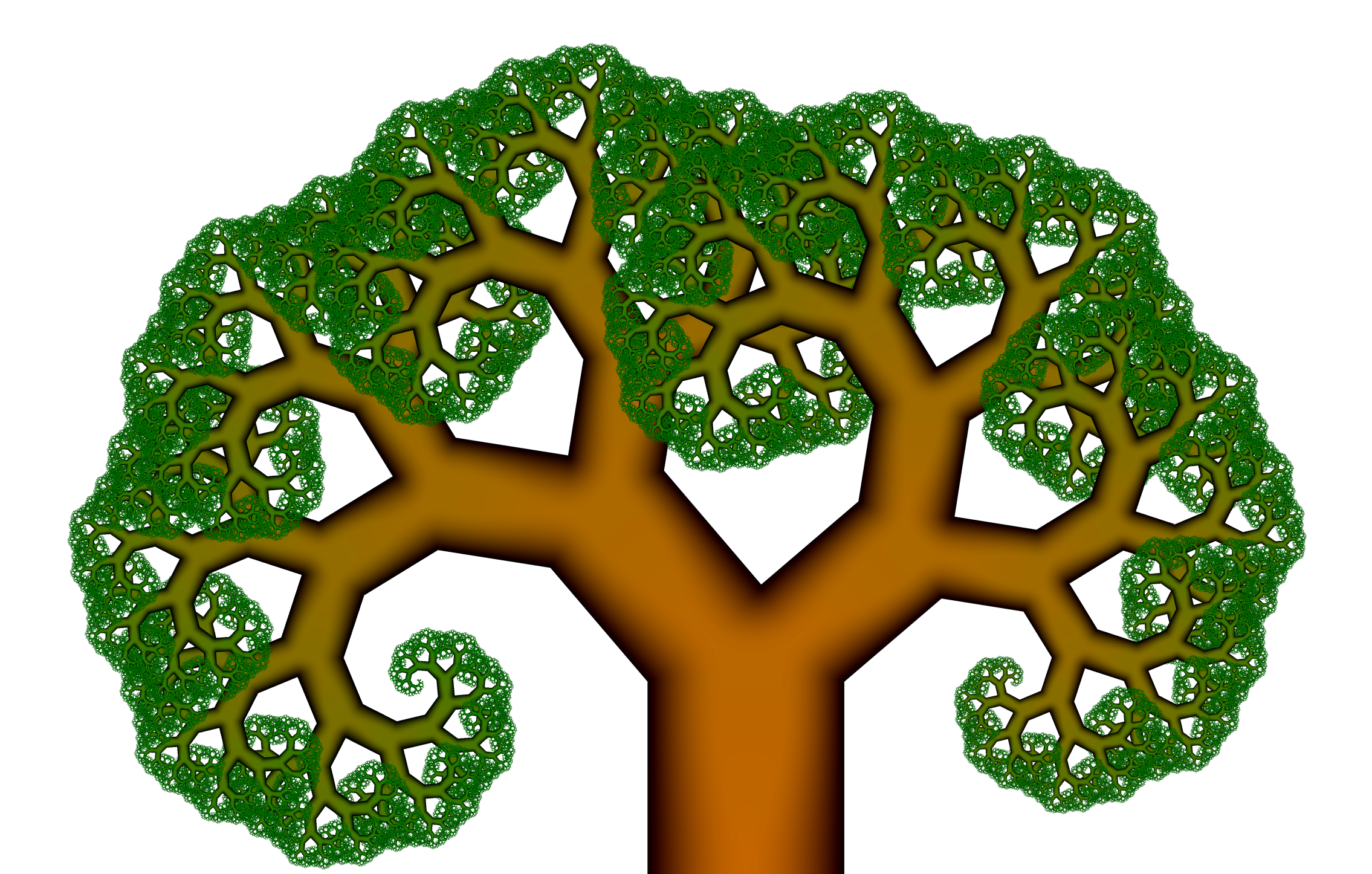